資4C
ライフイベントにかかるお金の目安
（万円）
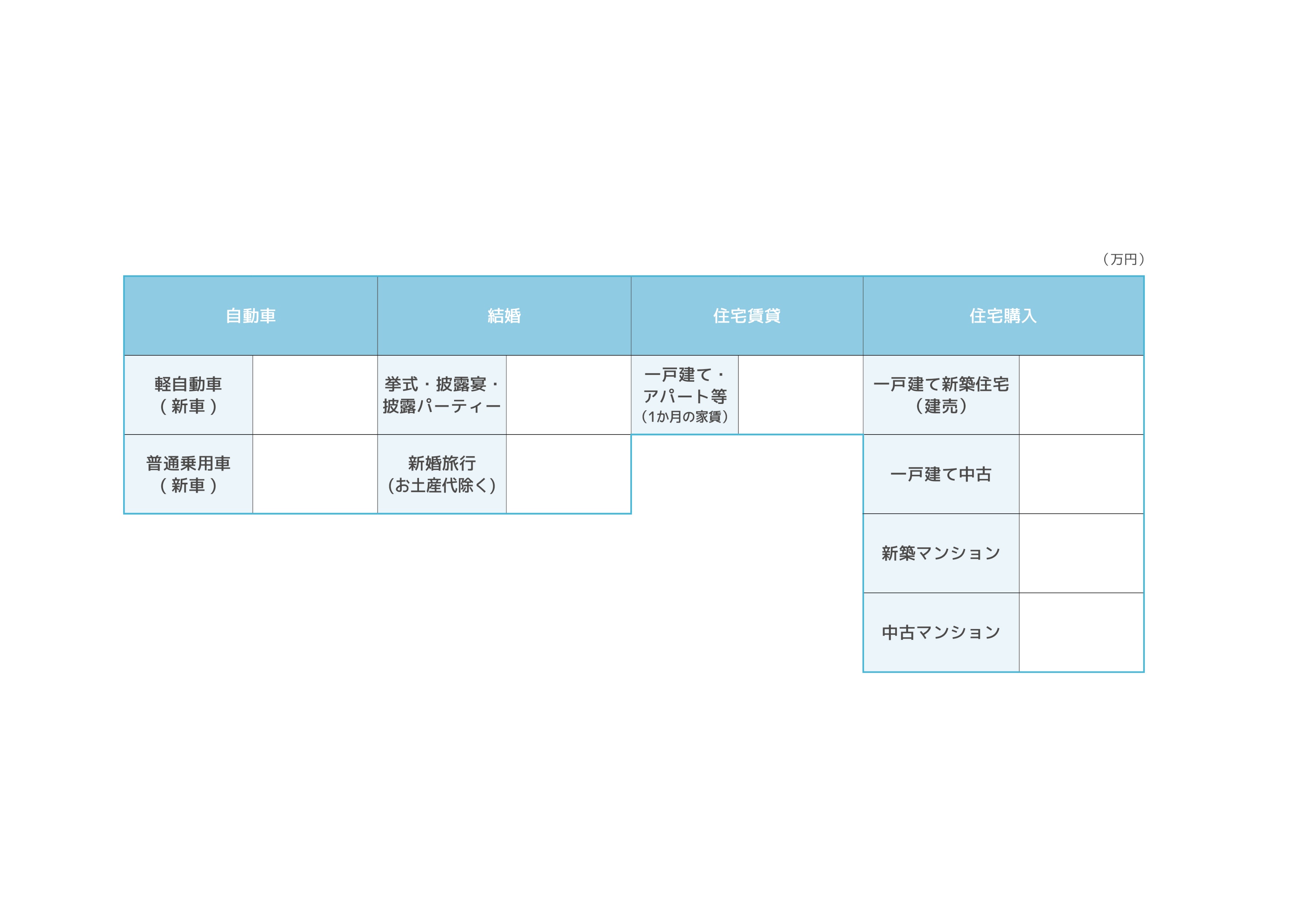 6
327
152
3,719
2,704
353
43
出典：総務省統計局
「小売物価統計調査（動向編）2022年」
出典：
総務省統計局
「平成30年住宅・土地統計調査 
 住宅及び世帯に関する基本集計」
出典：
リクルートマーケティングパートナーズ
「ゼクシィ結婚トレンド調査2023」
4,848
3,157
出典：住宅金融支援機構
「2022年度 フラット35利用者調査」
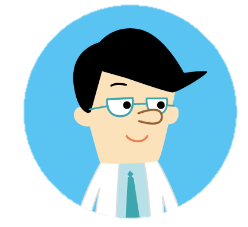 ※千円単位を四捨五入した金額
自分が思い描くライフプランにはどれくらいお金がかかるか、
調べてみましょう。